Getting the Most from Your ID
What Can Designers Do for Me?
Eddie AndreoAssociate Vice President for Distance Learning Cowley College

Penny Ralston-Berg
Senior Research Instructional Designer
Penn State World Campus

September 26th, 2017
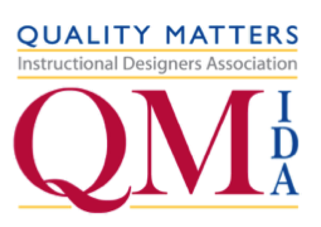 [Speaker Notes: Faculty responsibilities in higher ed continue to grow. At the same time, there are more instructional designers in higher ed than ever before. How can these two groups of professionals collaborate for a more productive and higher-quality course design - making the best use their time? Hand out noisemakers]
Objectives
Differentiate between the skills and specialties of different types of support staff.
Develop questions to ask an ID to take full advantage of the support available.
Investigate collaborative, time-saving strategies.
Throughout the session:
Share your personal experiences working with IDs or faculty.
If you hear a tip or strategy you can use, make some noise!
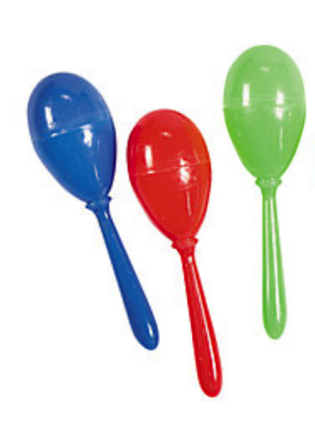 [Speaker Notes: Penny]
Raise Your Hand If...
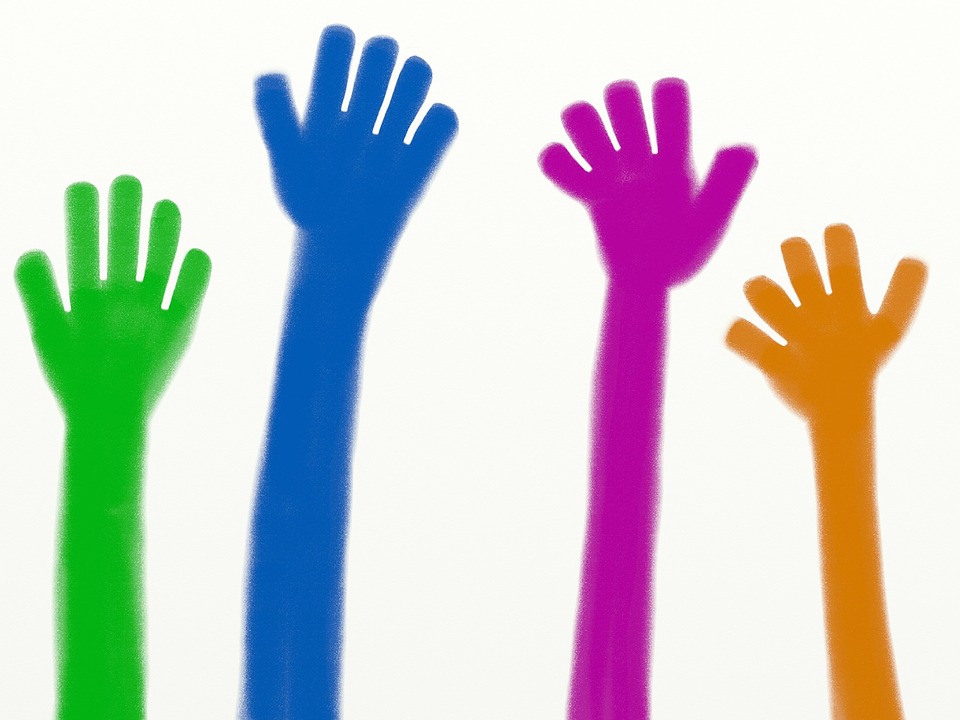 [Speaker Notes: Penny
Faculty / ID
Cat person / dog person
Sweet / salty
Nature / city
Want to create quality online courses = Common Goal
http://www.icebreakers.ws/medium-group/sorts-and-mingle.html]
Roles in Course Design Teams
[Speaker Notes: Penny]
What roles do you fill?
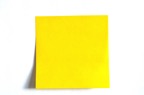 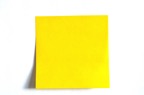 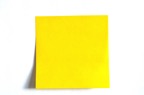 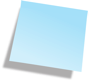 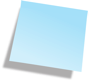 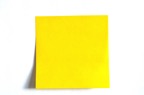 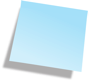 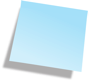 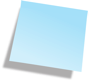 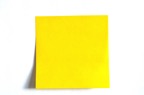 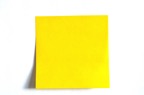 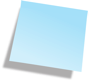 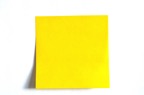 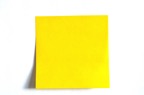 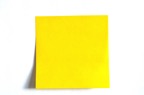 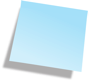 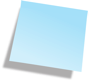 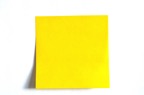 [Speaker Notes: Eddie - What roles do you fill? Post it exercise - different colors for faculty / IDs - 

Any “Ahas”?]
Unless you’re a team of one!
Admin
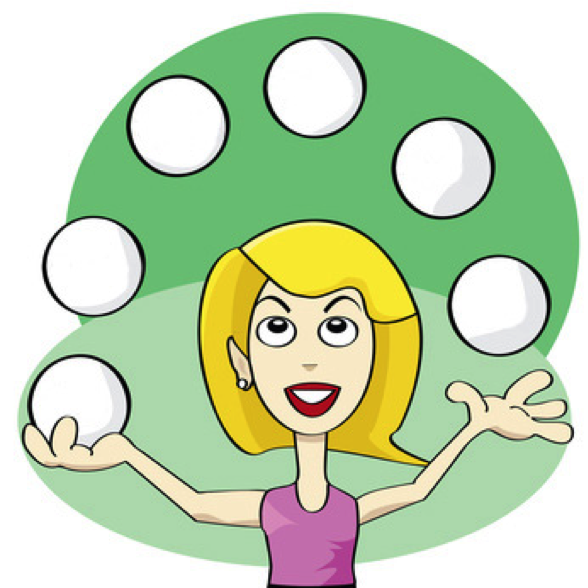 Media
Content
Technology
Tech Support
Design
[Speaker Notes: Penny]
Question
What sort of questions could faculty bring to IDs?

https://goo.gl/GiCoq1
[Speaker Notes: Eddie (+Penny will help record ideas shared on google doc as needed)]
Sample Questions
What’s your story? How did you become a designer?
The activity works well in the face-to-face class.How can I translate it to online delivery without losing the effectiveness?
Students don’t seem to follow instructions on this activity. How can help them get started without sending me all those questions?
Students struggle with .... They always seem to miss… How can I help them get it?
This activity takes a long time to grade. How can I make the grading process more efficient?
I’m curious as to how my subject matter can be taught online. What are others doing to teach type of material?
[Speaker Notes: Penny]
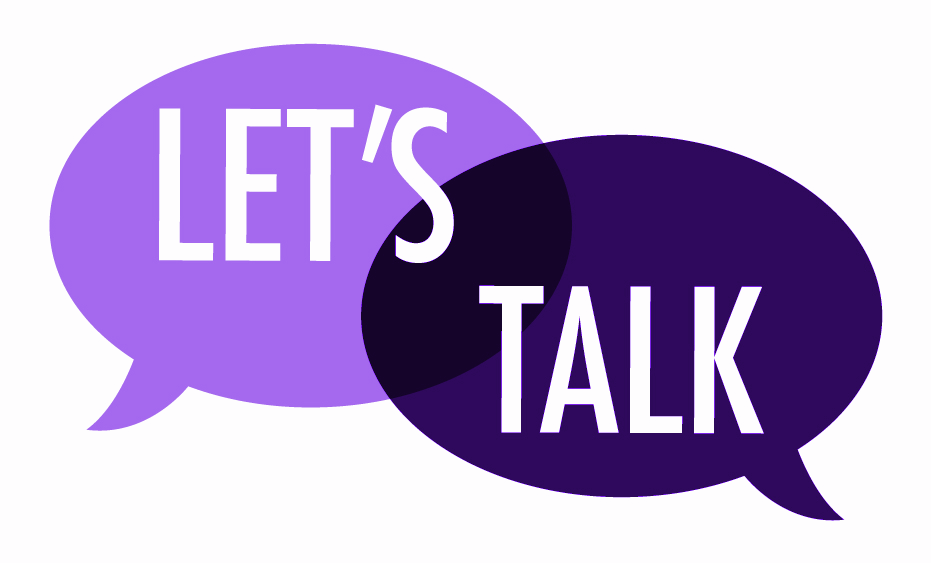 Break into pairs
What do I need? 
What can an ID provide?
How could I benefit from consulting with an ID?
[Speaker Notes: Penny
Break into pairs and talk about your specific situations and needs – use the questions provided
5 / 10 minutes depending on participation]
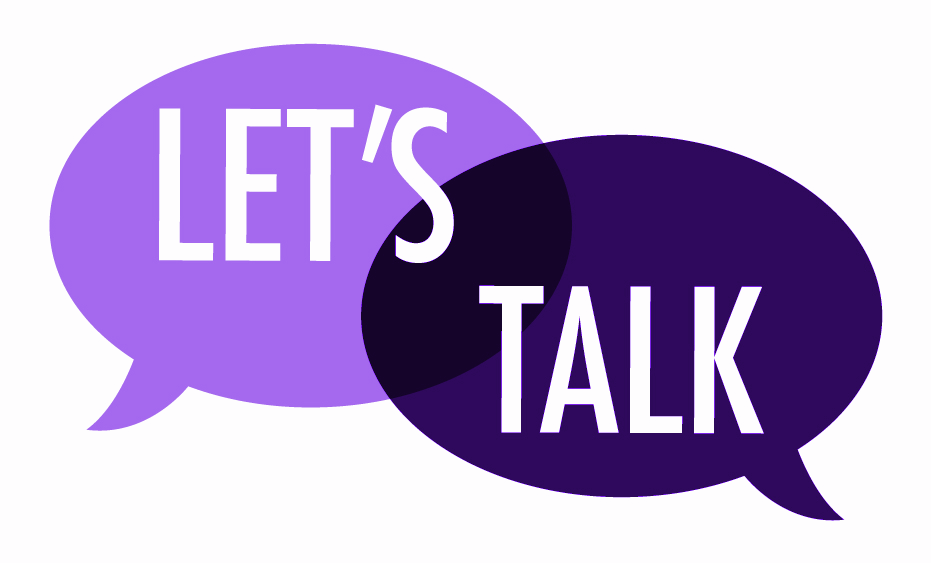 Share out
What did you learn?
Aha moments?
[Speaker Notes: Penny
5 / 10 minutes depending on participation]
Question for Faculty
What remaining questions do you have about - or for - designers?
Is it true that all designers follow Game of Thrones?
Is it true that all designers can quote the TV show The Simpsons?
Is it true that all designers are computer geeks?
[Speaker Notes: Penny]
Question for All
What’s your best tip for working with IDs?

https://goo.gl/GiCoq1
[Speaker Notes: Eddie +Penny will record ideas shared on google doc
Give away prizes for sharing a tip!]
Question for All
How can we continue this conversation in the F/IDs community?
https://goo.gl/GiCoq1
[Speaker Notes: Eddie +Penny will record ideas shared on google doc]
Next Steps - Keep Mingling!
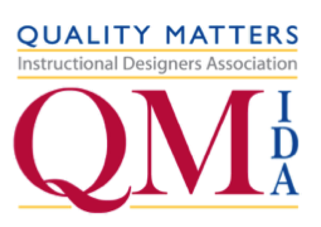 Visit the QM-IDA table!
Talk to designers
Visit design resources on your campus
Get acquainted with what they have to offer
Share your passion about your subject matter
Talk to faculty / content experts
Share your story - why did you become a designer?
New found faculty and ID friends:
Sit together at breakfast or lunch
Go to “Dinner with a Designer” this evening
[Speaker Notes: Eddie]
Slides from this presentation available at:
https://pennstate.academia.edu/PennyRalstonBerg/
Thank you!
[Speaker Notes: Penny - Call for questions]